Improving, Expanding, and Evaluating Residential Energy Efficiency Services
Anne-Marie Peracchio, NJNG
Jacqueline Berger, APPRISE
February 15, 2017
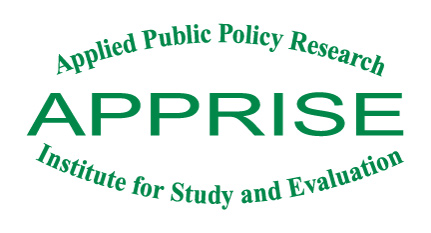 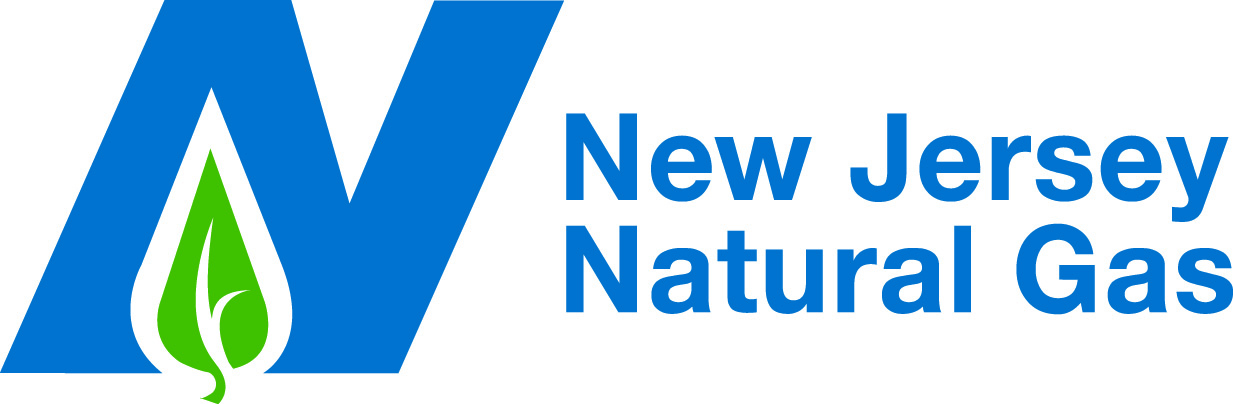 Overview
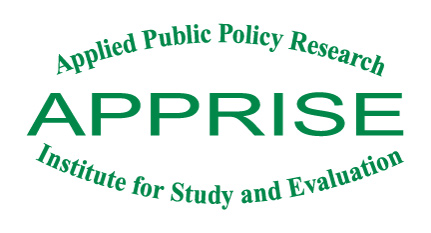 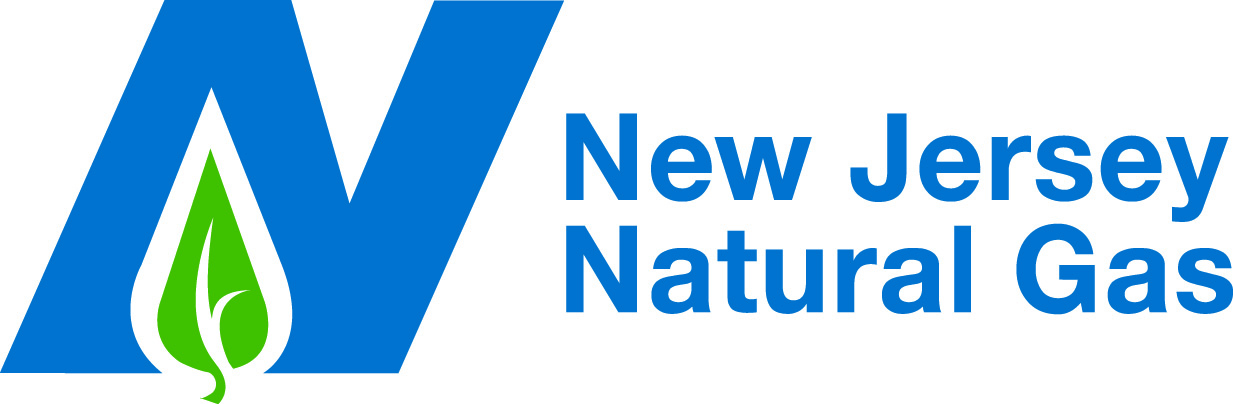 New Jersey Natural Gas
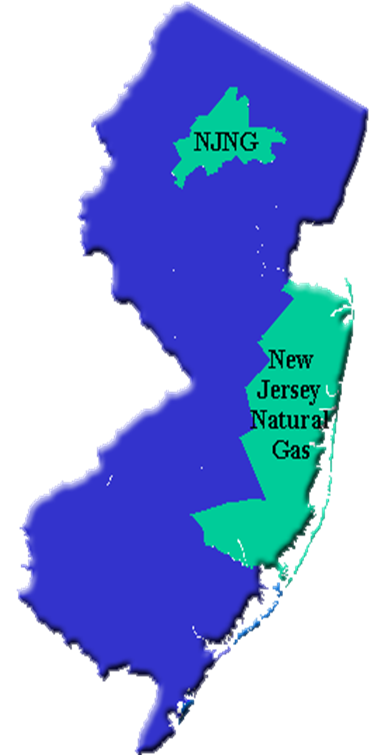 Established in 1952
Largest independent LDC in New Jersey
Provides safe, reliable service to over 520,000 customers
Primarily residential and small commercial customer base
 Conserve to Preserve® launched in 2006 and separate EE programs launched in 2009 as
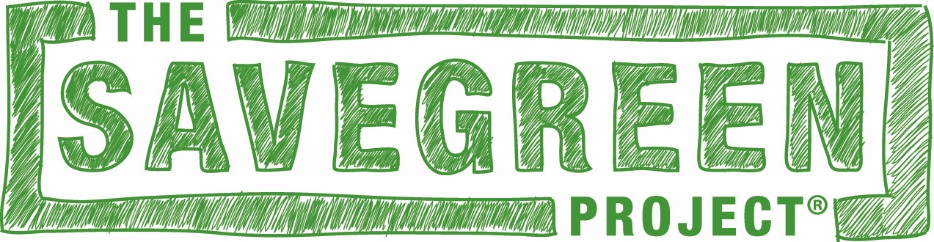 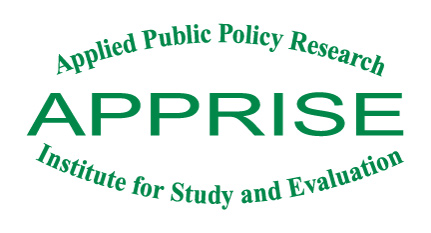 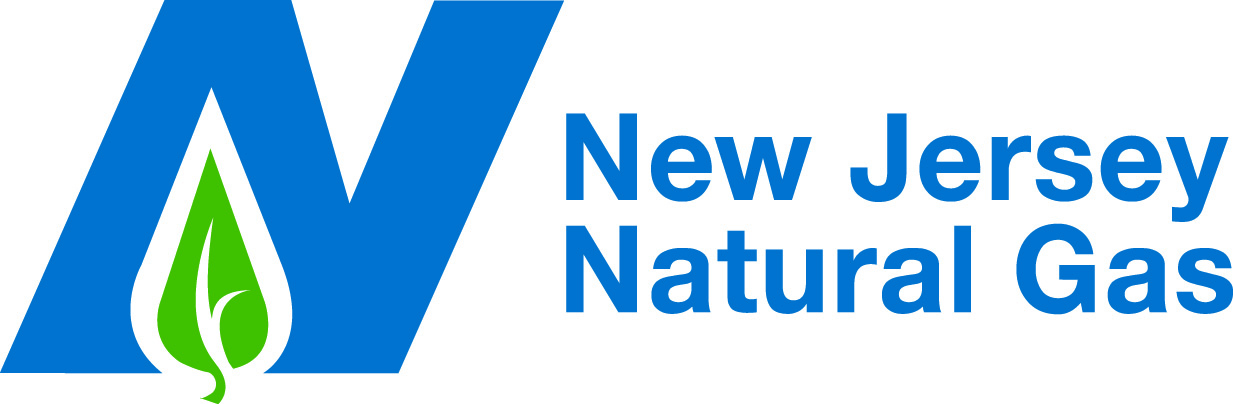 [Speaker Notes: Can speak to EE landscape in NJ , governor’s call to action, SAVEGREEN goals]
The SAVEGREEN Project
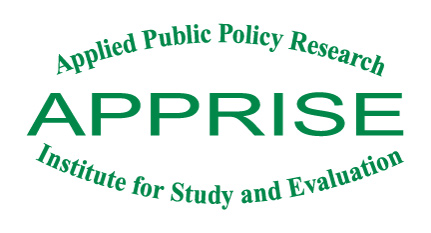 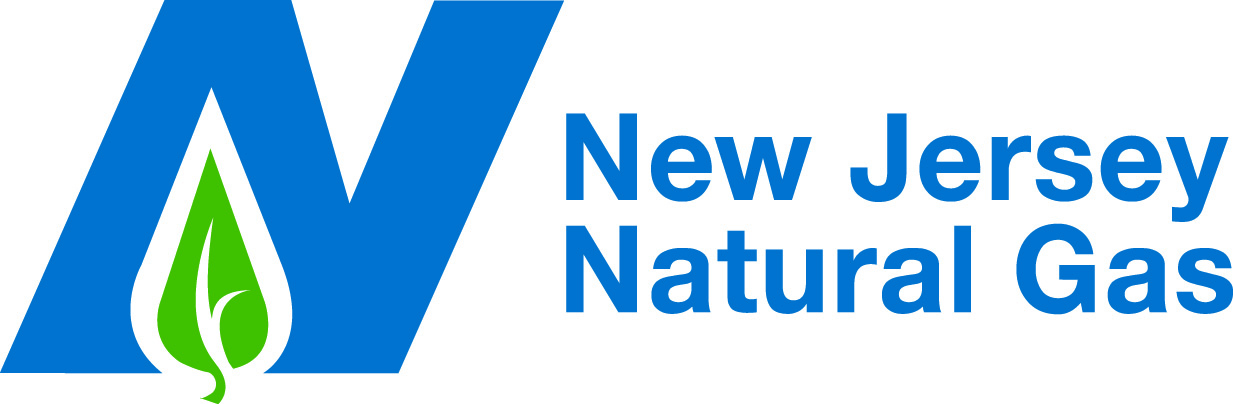 SAVEGREEN Programs
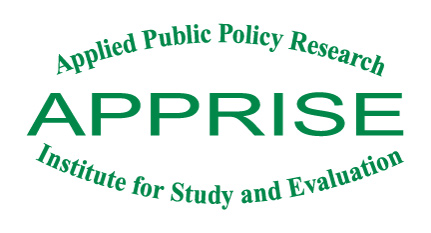 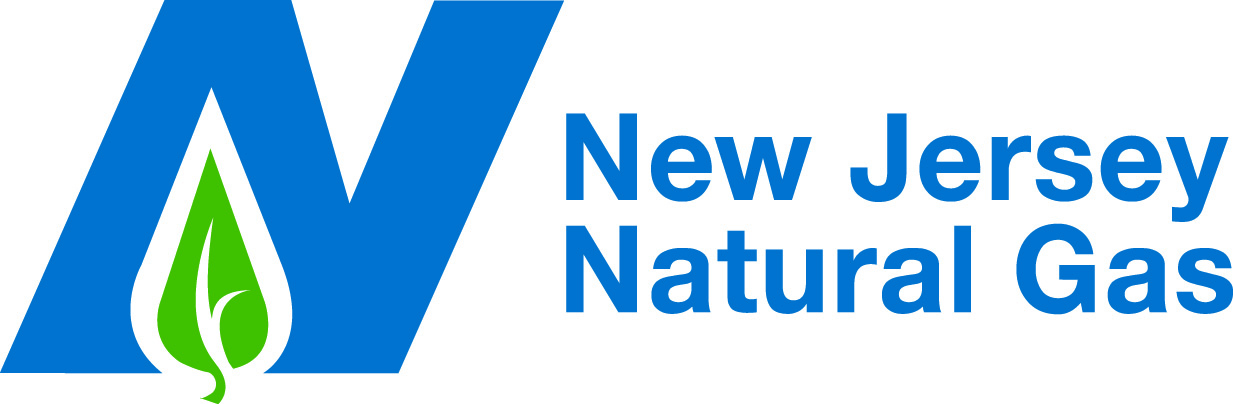 [Speaker Notes: Speak  to volumes and transition over the years to less standalone and more comprehensive projects using financing]
Contractor Outreach
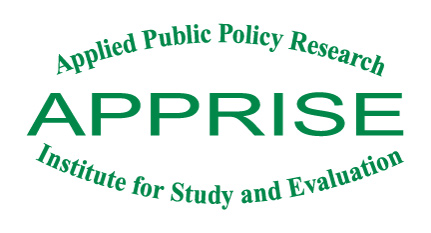 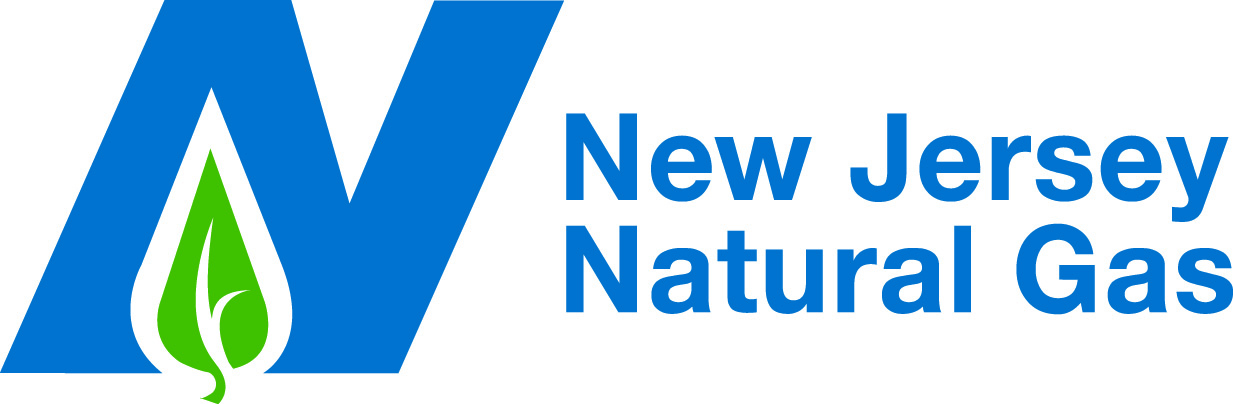 Customer Outreach
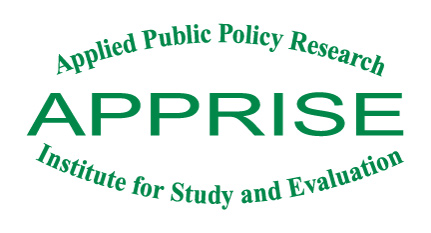 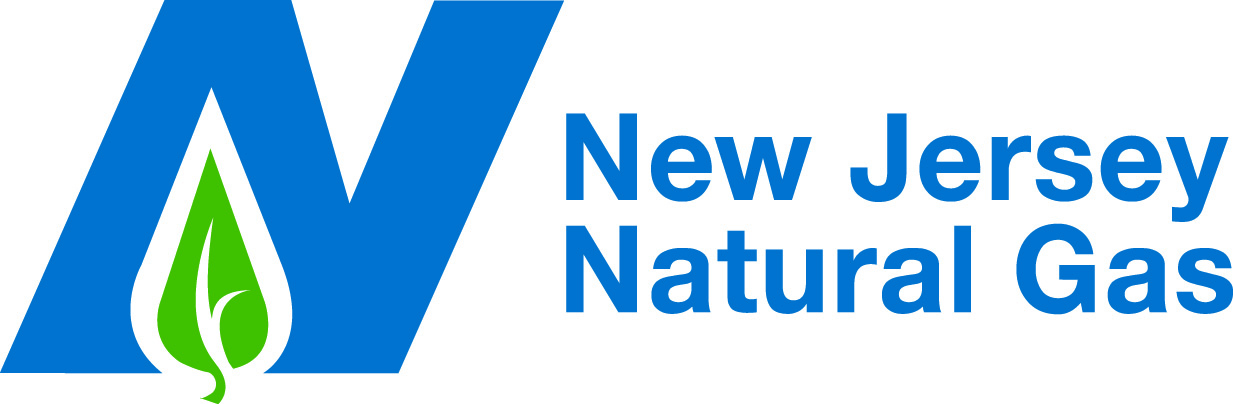 evaluation
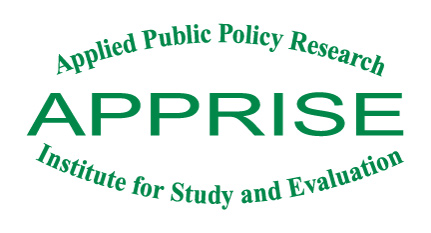 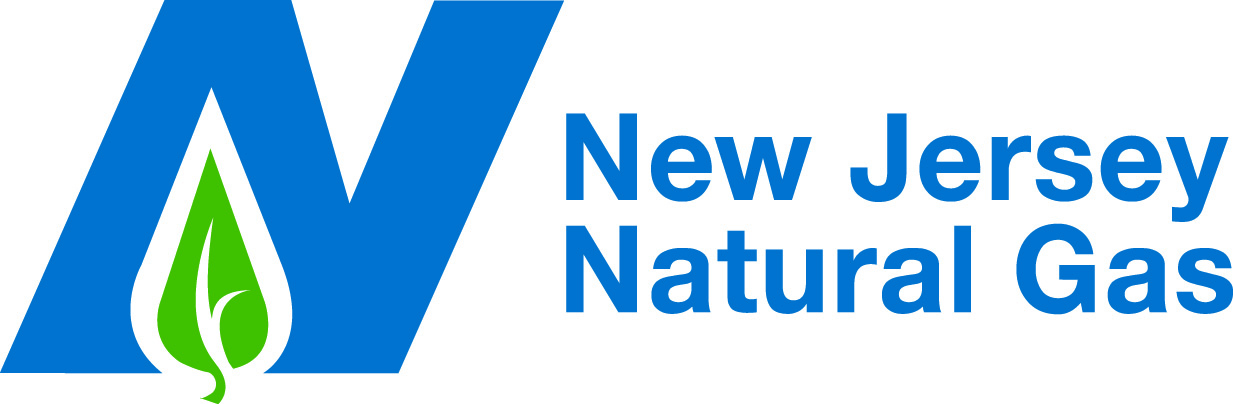 Evaluation Overview
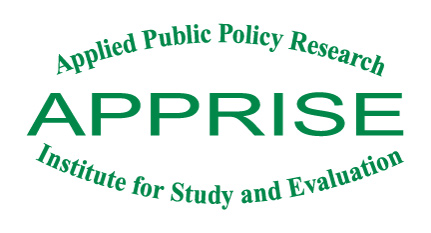 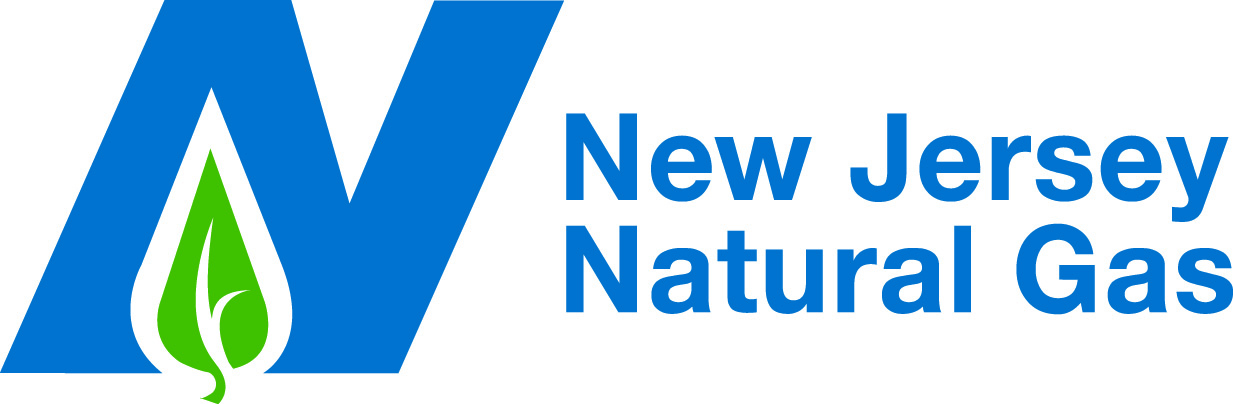 Participant feedback50 In-depth Telephone Interviews
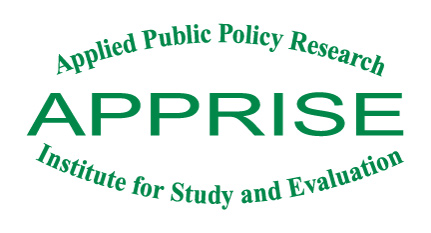 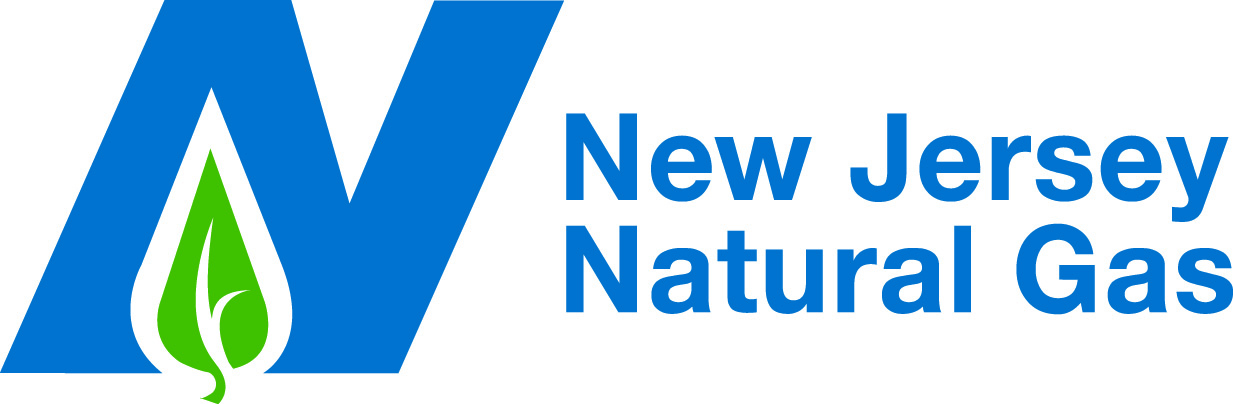 Participant FeedbackKey Findings and Recommendations
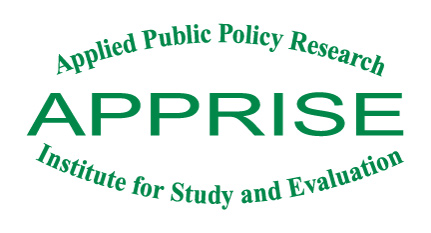 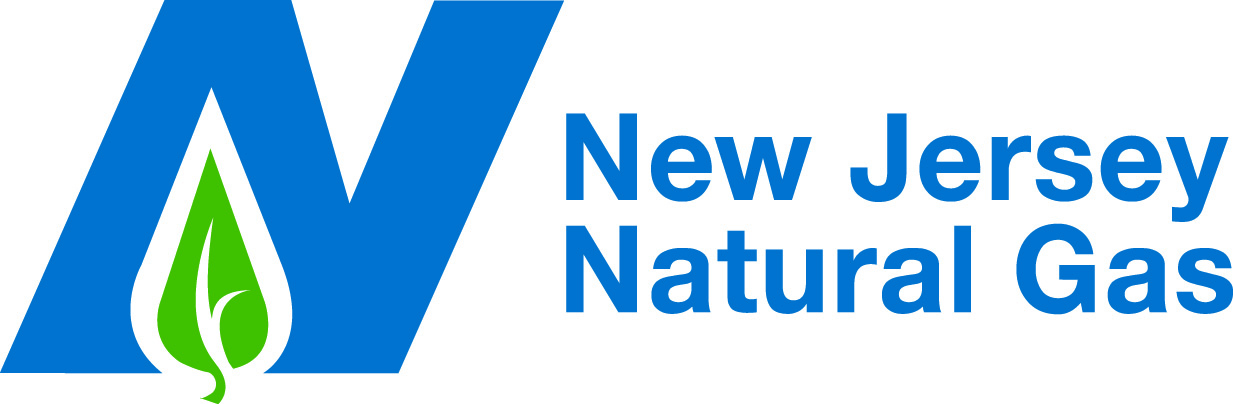 [Speaker Notes: Key findings cover the points from the early slides.  Could use a few of the compelling stats as talking points.]
Contractor feedback10 In-depth Telephone Interviews
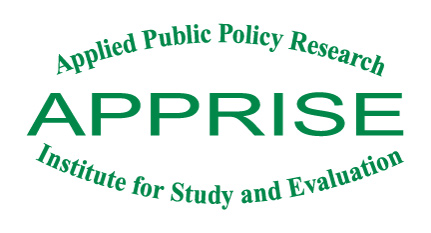 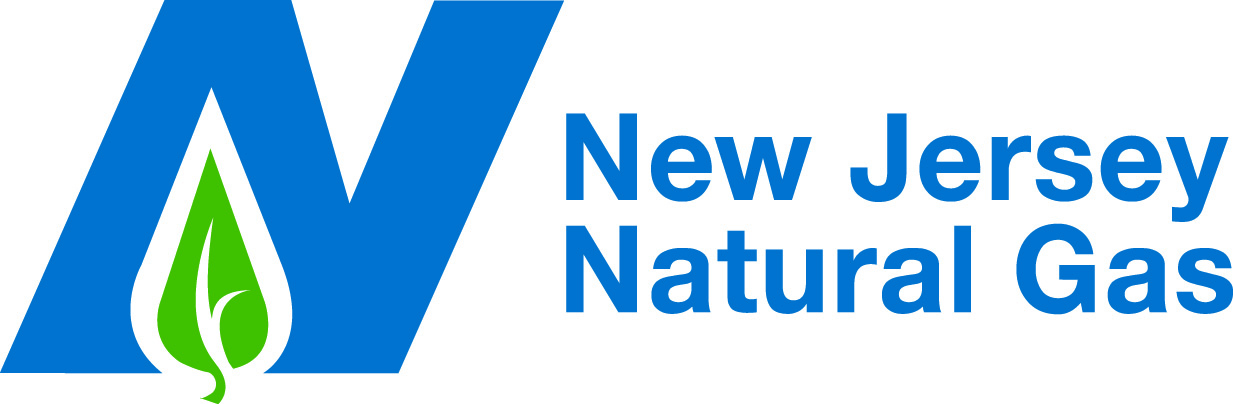 Contractor FeedbackKey Findings and Recommendations
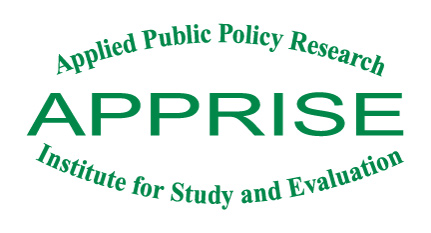 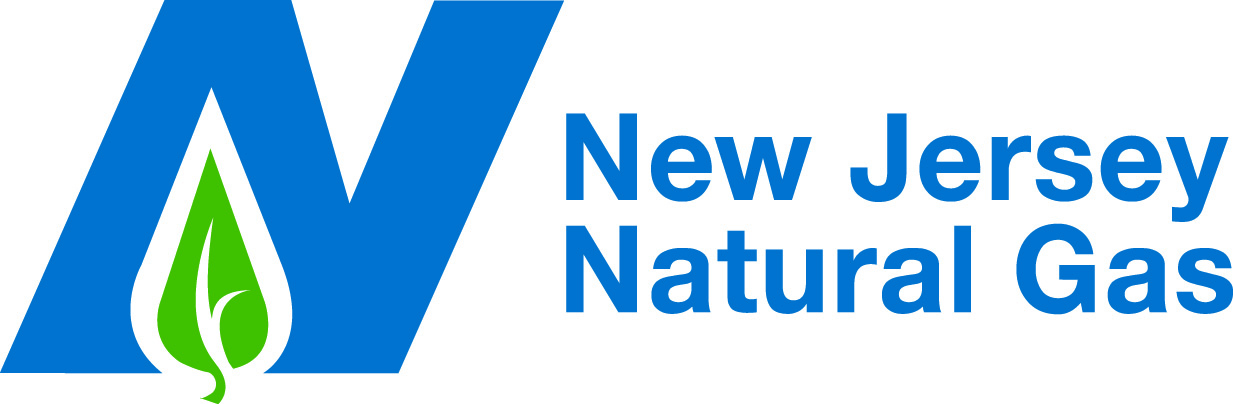 Usage impacts
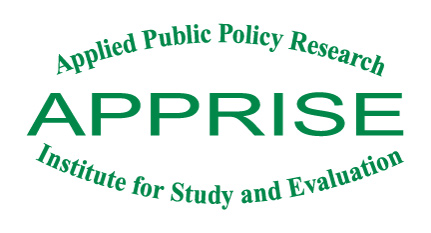 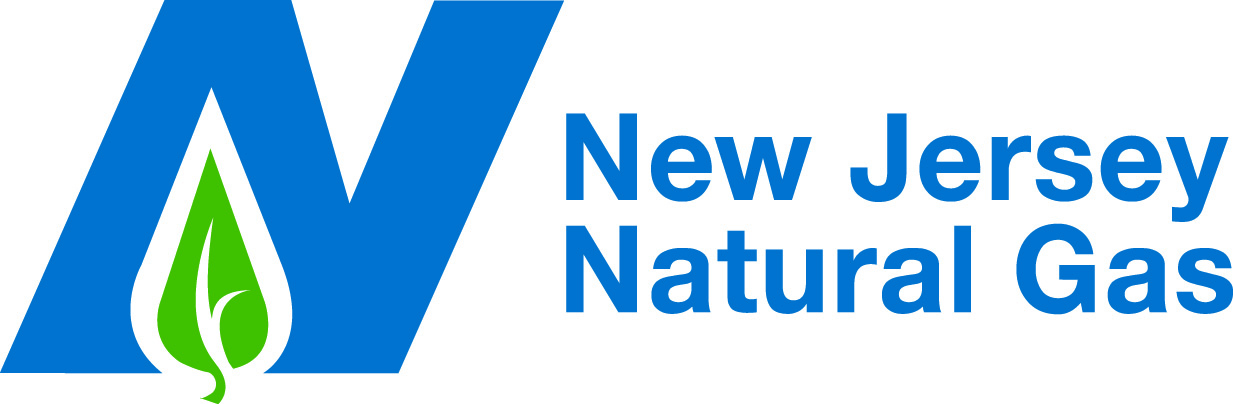 Usage Impact Methodology
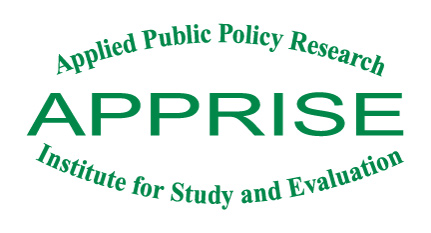 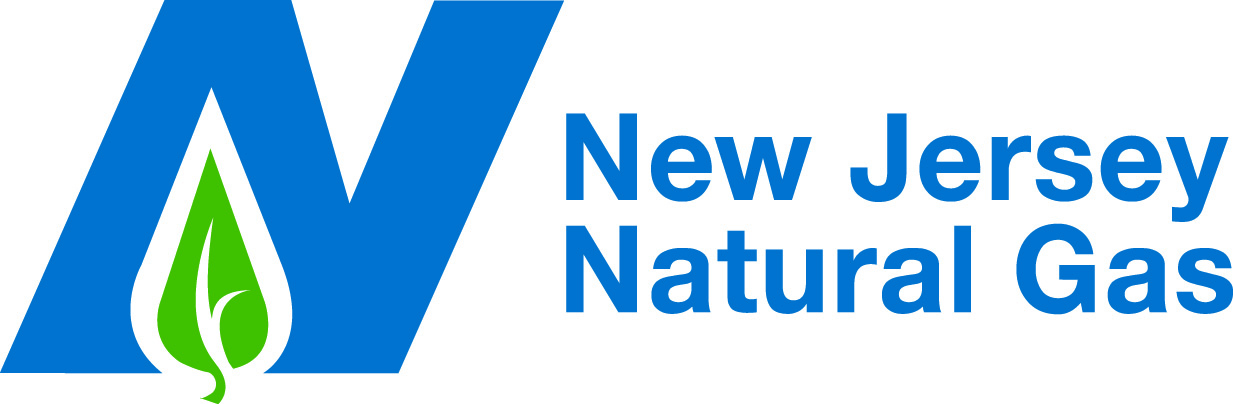 Gas Usage Impacts
Heating System Replacement Rebate
Home Performance Impact
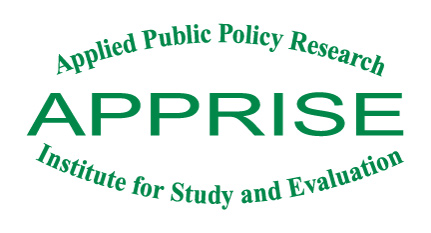 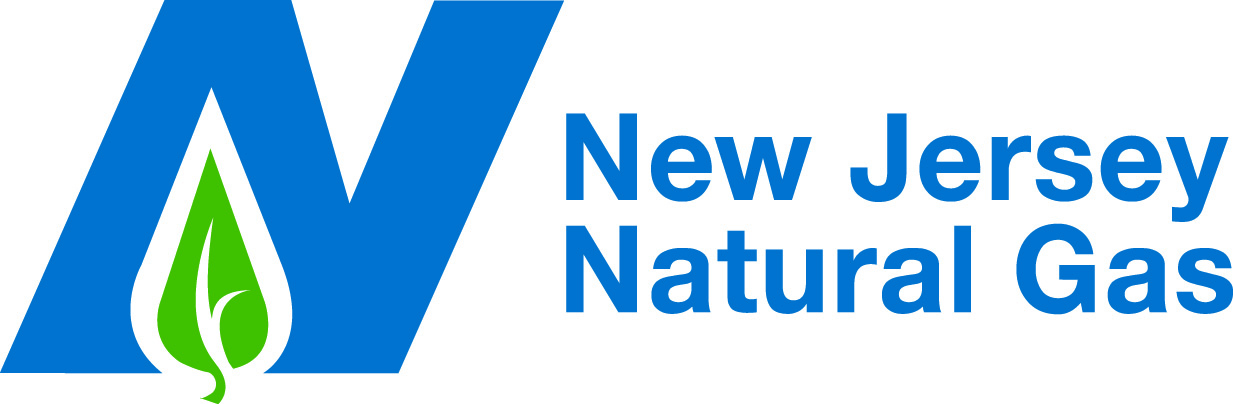 Non-energy benefits
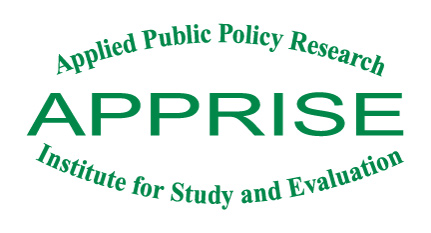 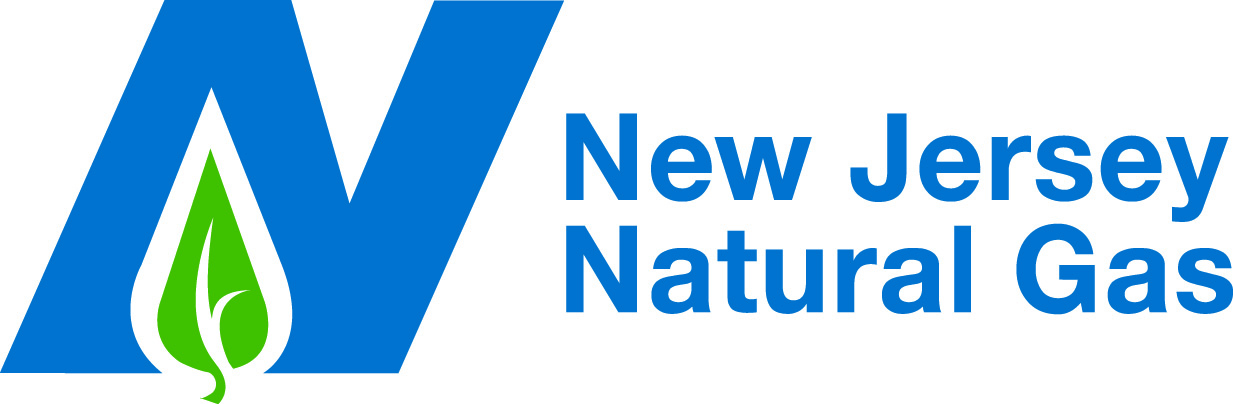 Non-Energy Benefits
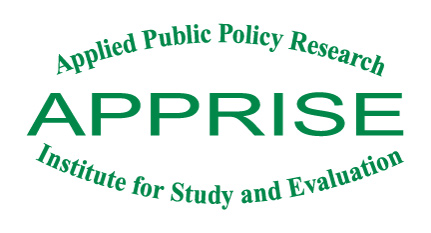 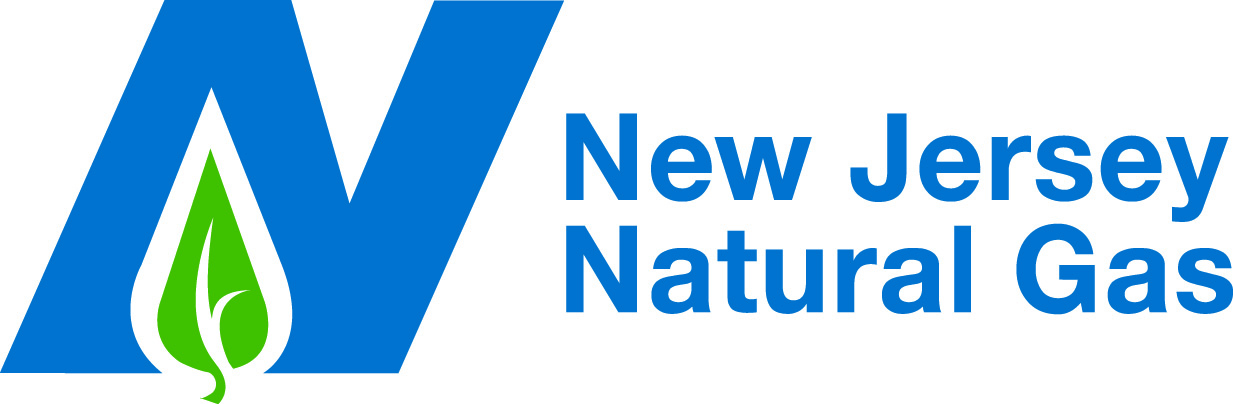 Environmental Benefits Methodology
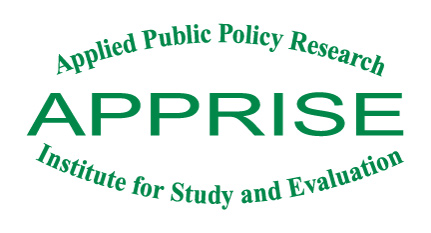 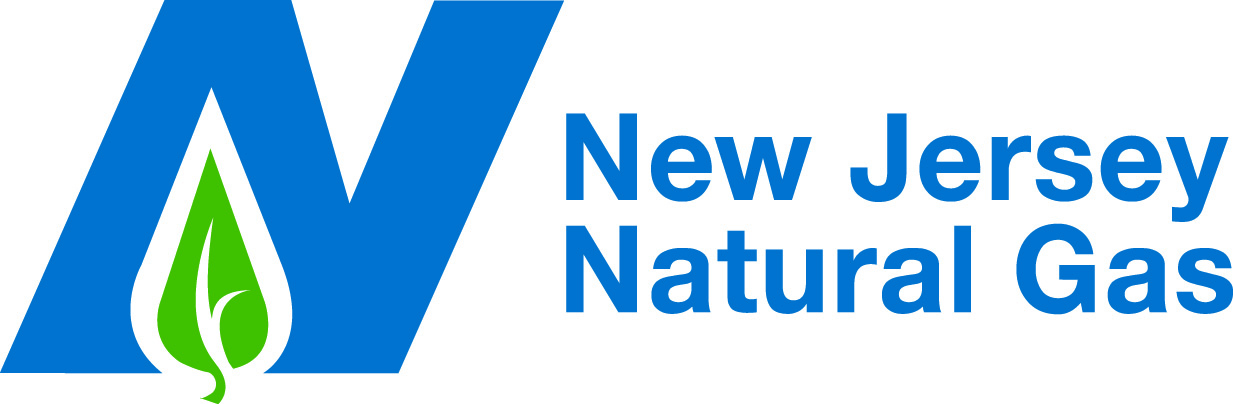 Value of Avoided Emissions
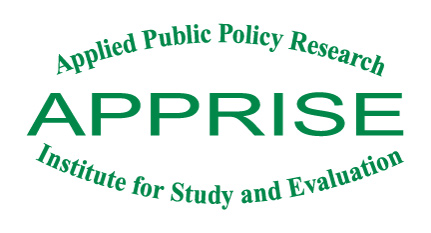 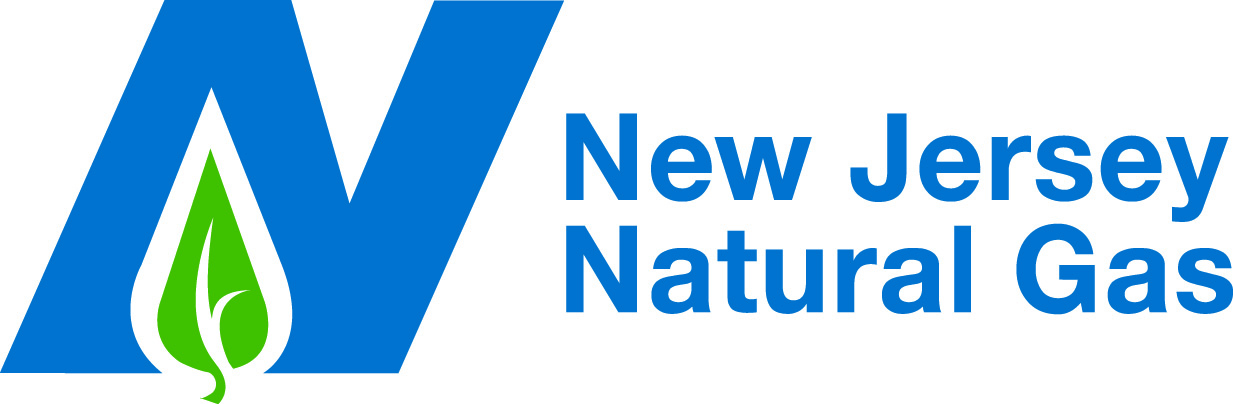 Economic BenefitsTheory
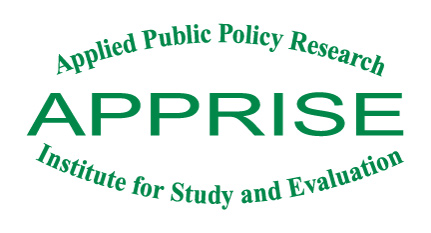 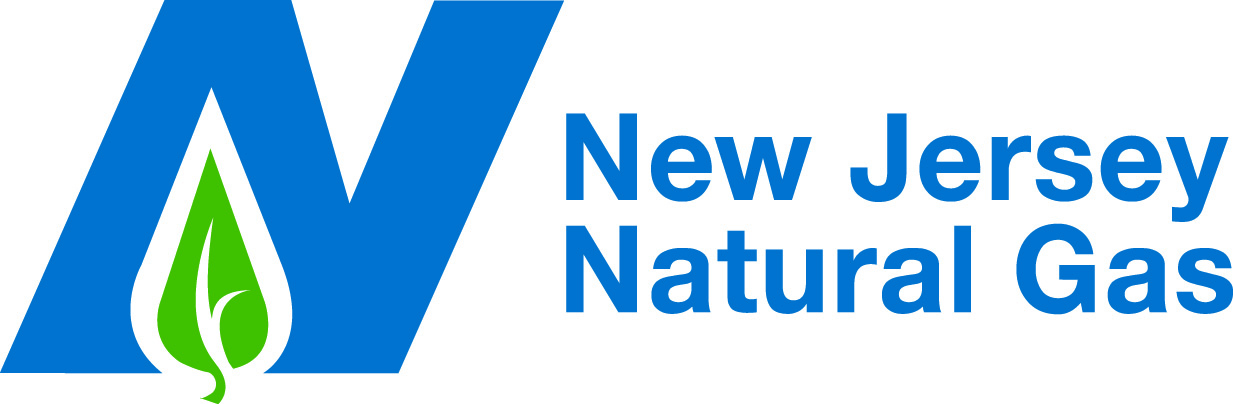 Economic Benefits Output Impact
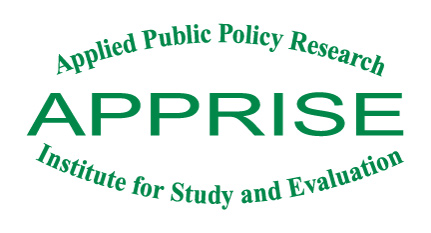 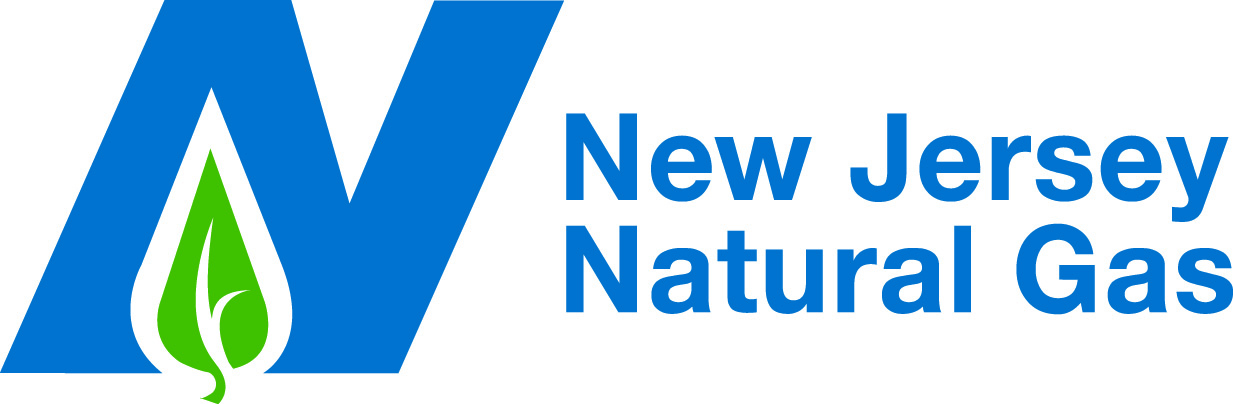 Health & Safety Issues Identified
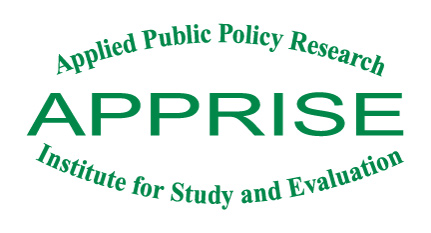 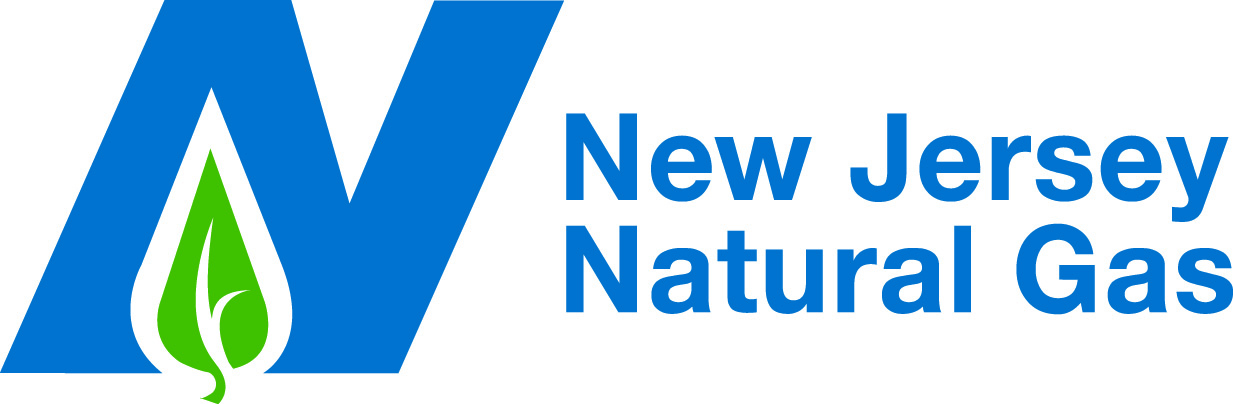 Key findings & recommendations
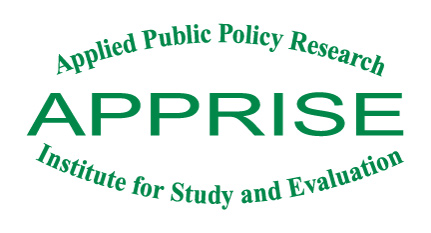 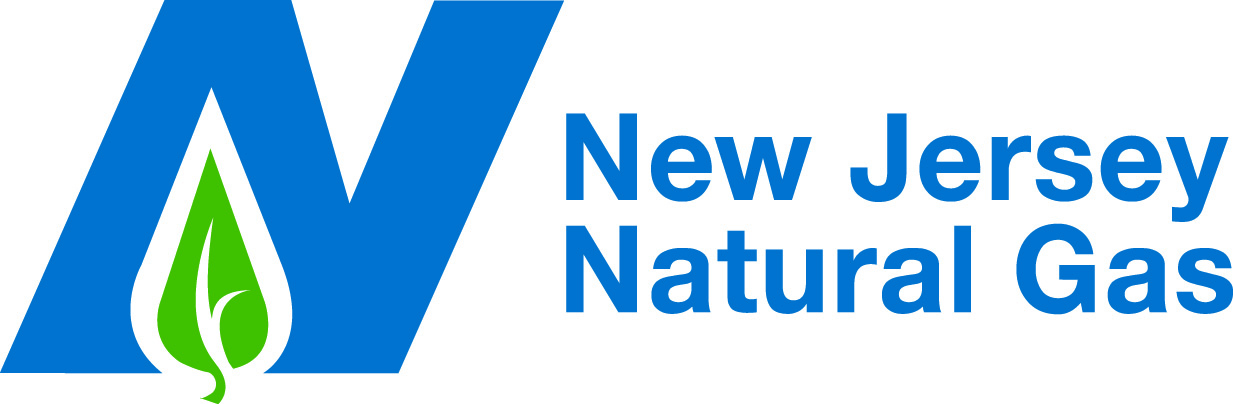 Overview of Findings
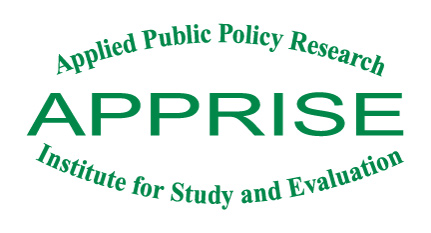 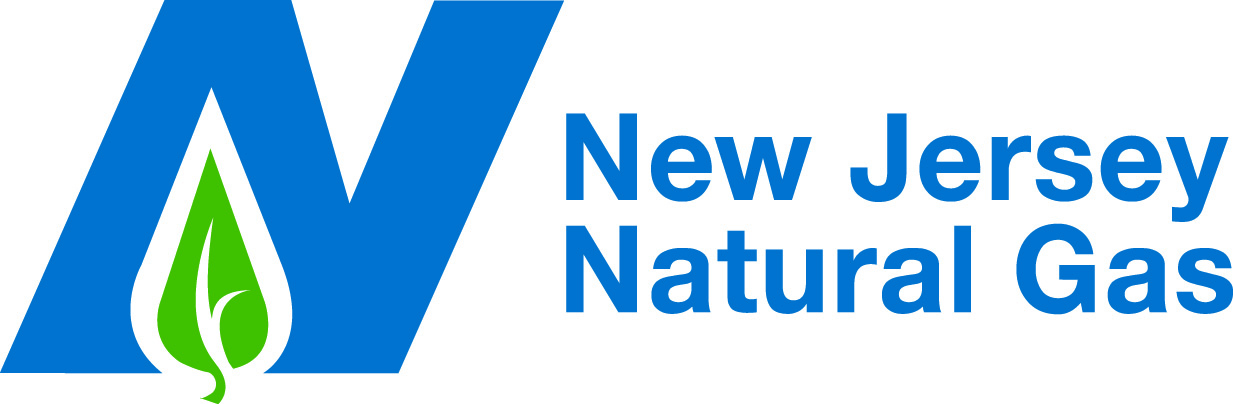 Key SAVEGREEN Components
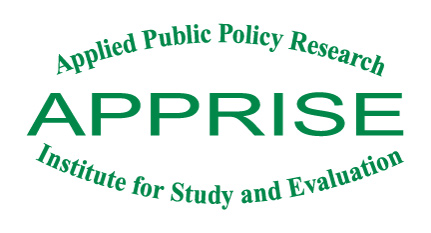 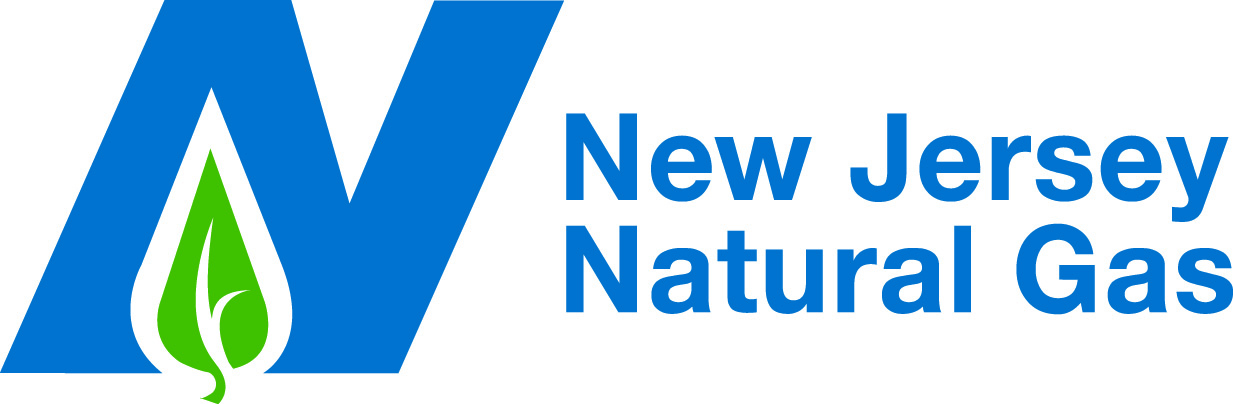 Key Issues for Efficiency Programs
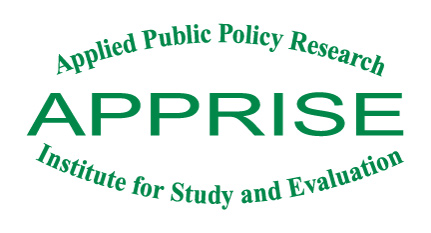 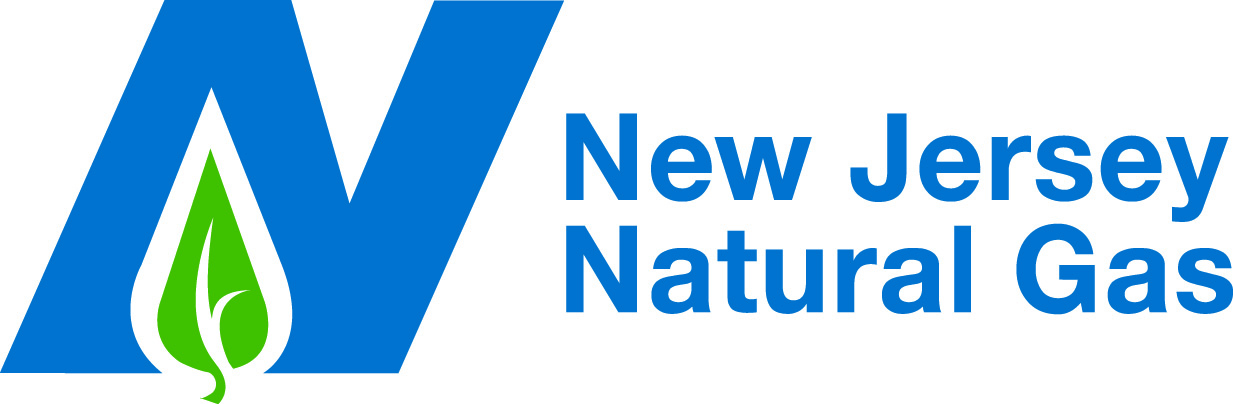 Save The Dates
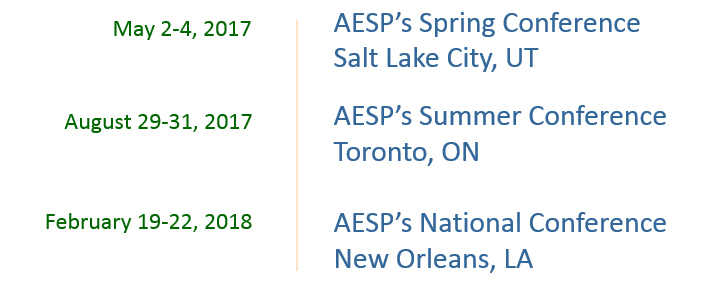 For more information - www.aesp.org